ВАЉАК
УРАЂЕНИ ЗАДАЦИ
ОСНОВНИ ПРИМЈЕР
1. Пречник основе ваљка је 14cm, а висина ваљка је 9cm.Израчунати површину ваљка.
2. Површина омотача  ваљка је 144          , а висина ваљка је два пута већа од полупречника. Израчунати запремину ваљка.
Висина ваљка је 2 пута већа од полупречника
Како је по услову задатка Н=2r то слиједи да је 12=2r, односно r=6.
Сад можемо да израчунамо запремину ваљка.
3. Правоугаоник страница а=5 cm и b=10 cm ротира око своје веће странице. Израчунати површину и запремину тако добијеног тијела.
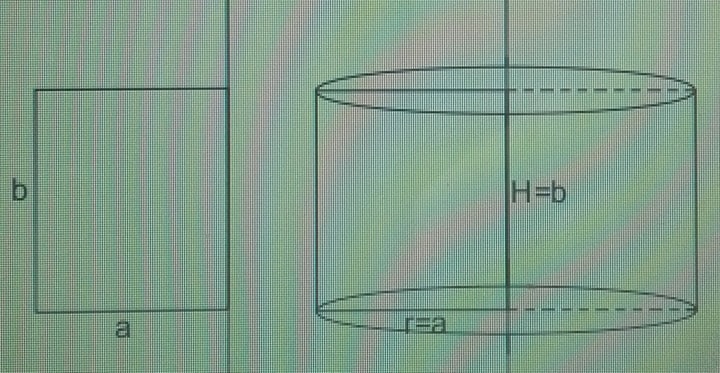 Као што видимо са слике, новонастало тијело је ваљак чијa је висина већа страница правоугаоника, тј. она страница око које  правоугаоник ротира, а полупречник основе ваљка је краћа страница правоугаоника.Зато пишемо:
4.Израчунати површину ваљка ако је пречник основе 6 cm, a дијагонала осног пресјека је 10 cm.
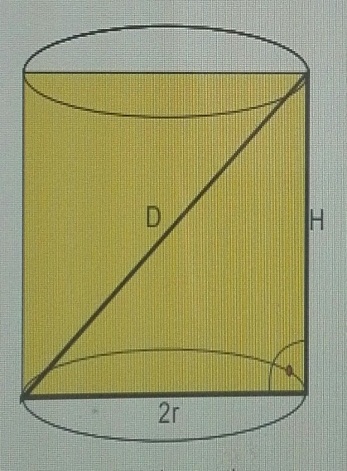 На основу слике можемо видјети да је осни пресјек ваљка правоугаоник чије су странице пречник  основе ваљка и висина ваљка. 
Такође, на слици уочавамо и правоугли троугао чије су катете 2r и Н, а хипотенуза је дијагонала осног пресјека, тако да можемо примијенити Питагорину теорему.
5. Дијагонала осног пресјека ваљка заклапа са равни основе угао од        . Ако је висина ваљка 4 cm, израчунати његову запремину.
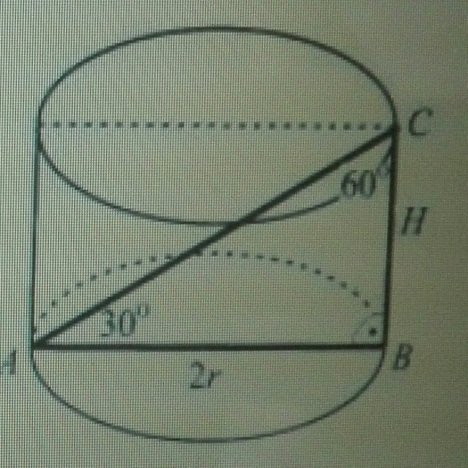 Троугао ABC који видимо на слици можемо допунити до једнакостраничног троугла и ту уочимо везу између висине и полупречника.
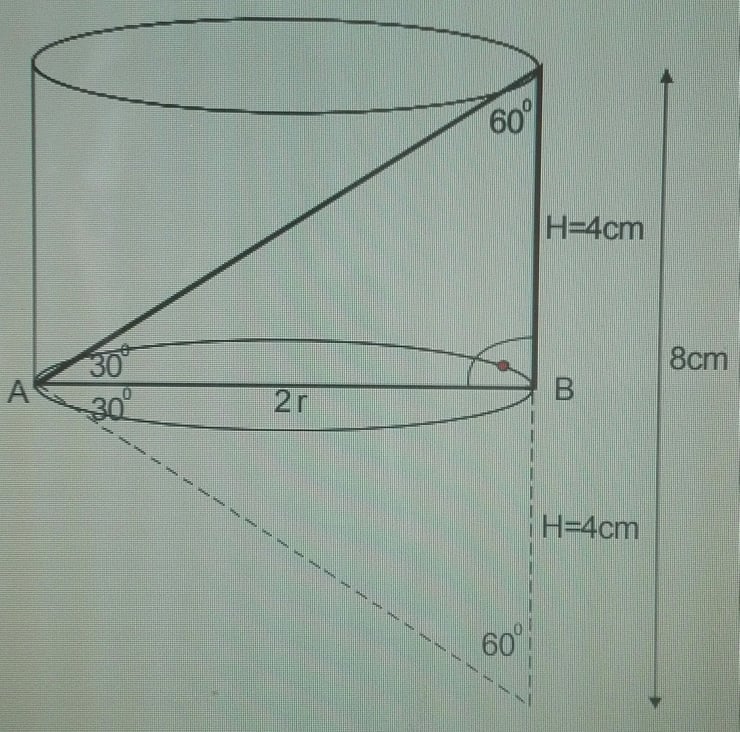 Допунили смо троугао ABC  и шта уочавамо?  Уочавамо то да је страница овог једнакостраничног троугла 8 cm, a полупречник основе ваљка 2r је једнак висини овог троугла.
Како гласи формула за висину једнакостраничног троугла?